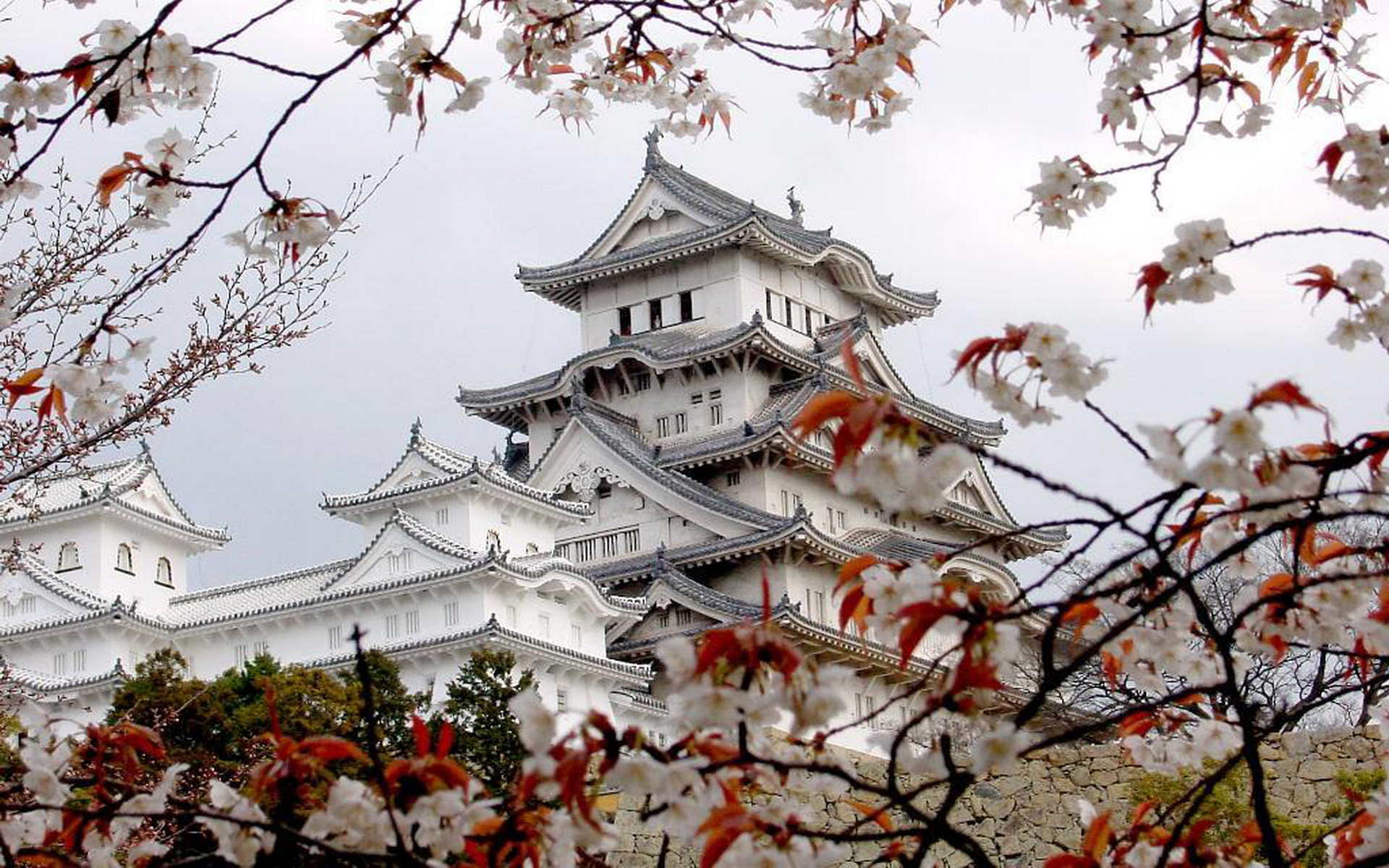 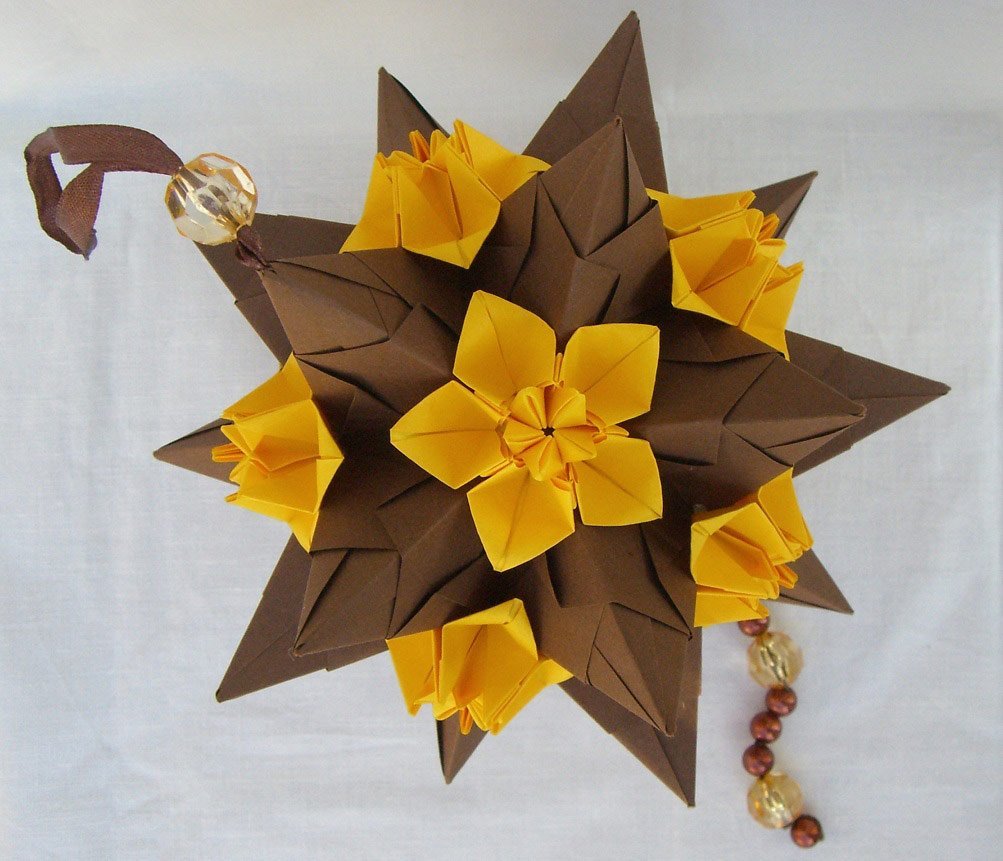 кусудама
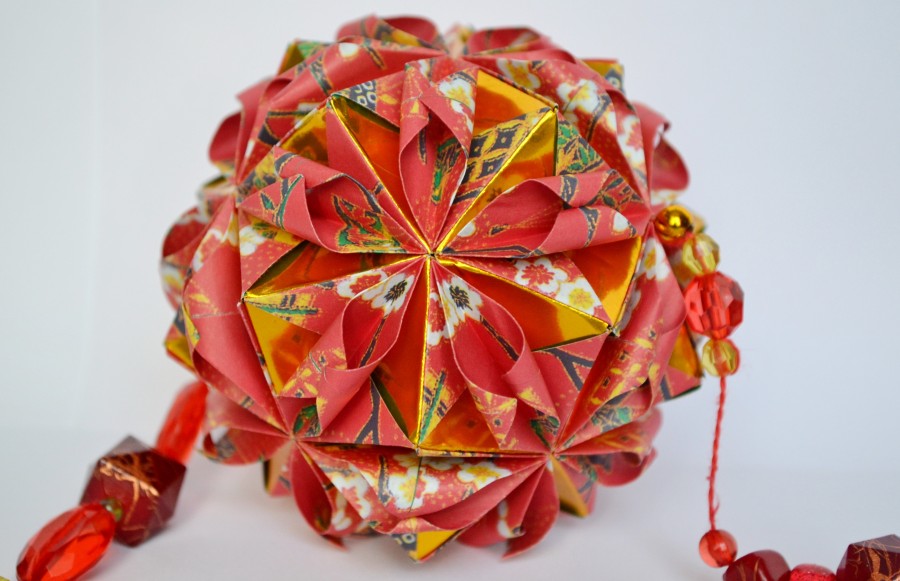 Разновидность оригами   древнейшее традиционное японское искусство изготовления бумажных шаров.
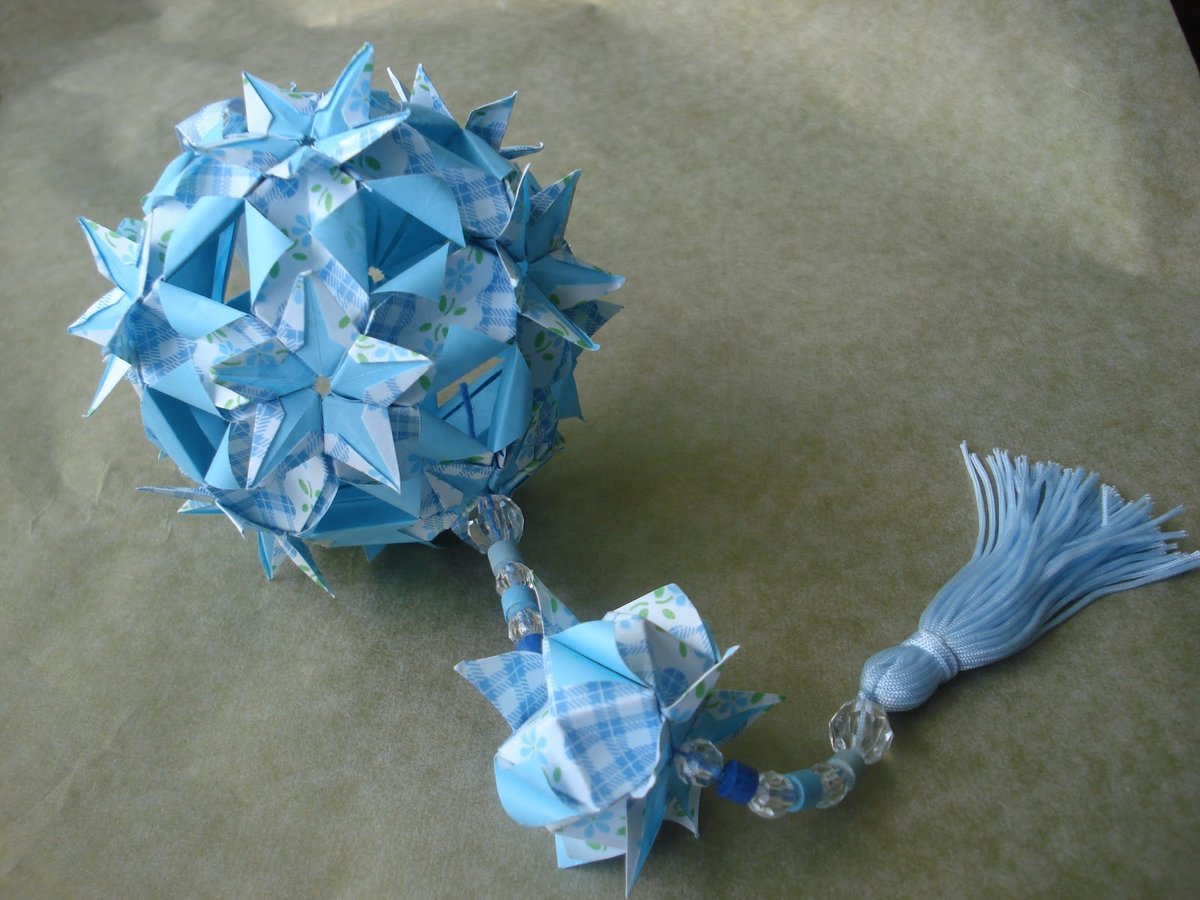 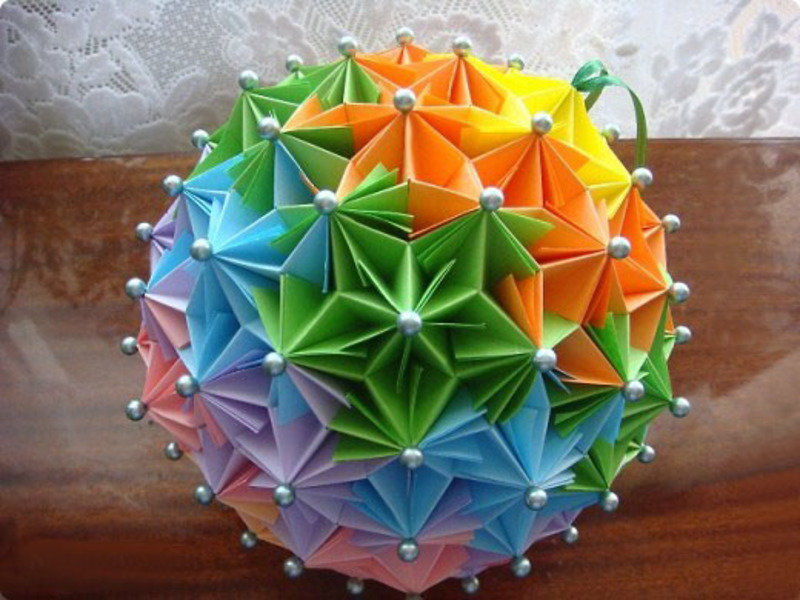 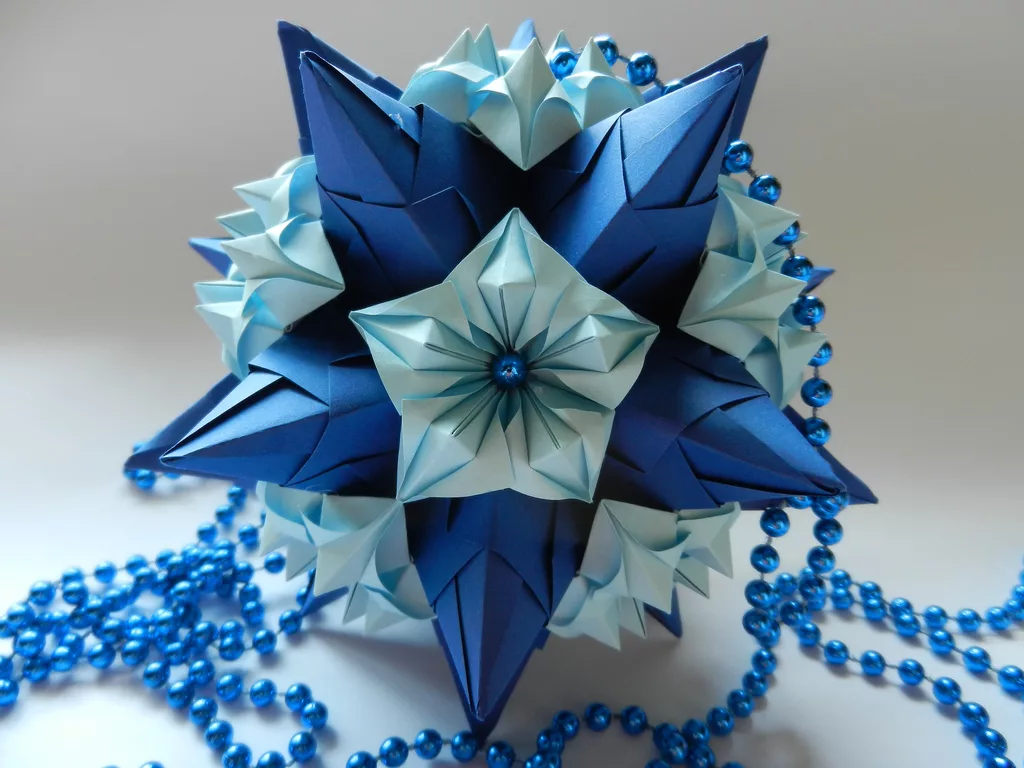 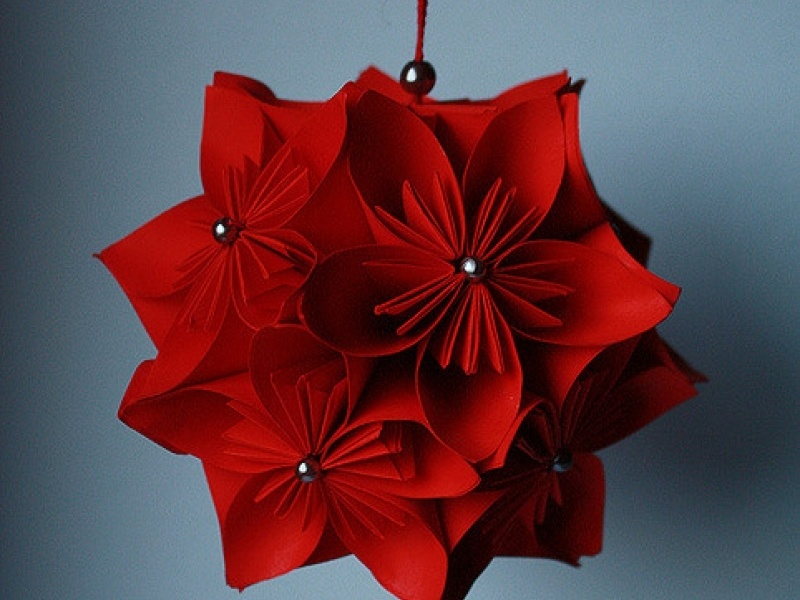 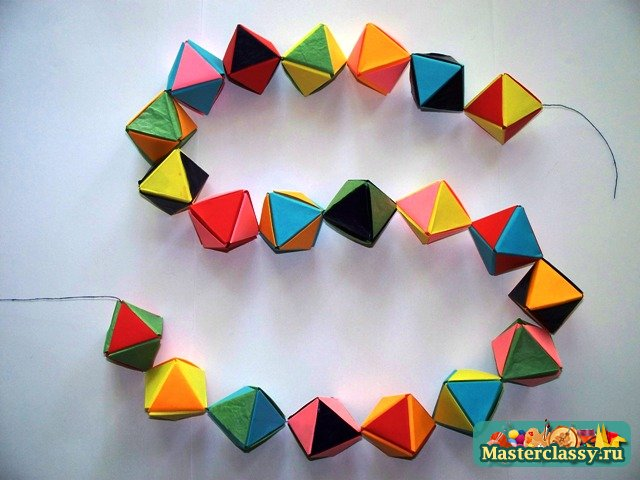 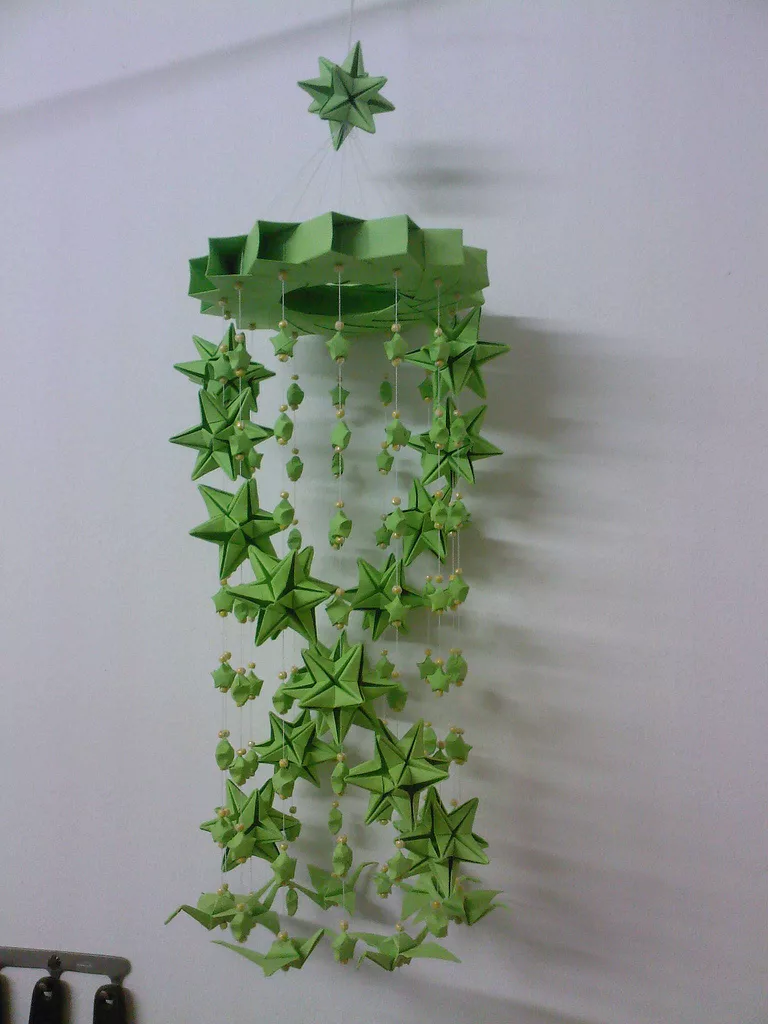 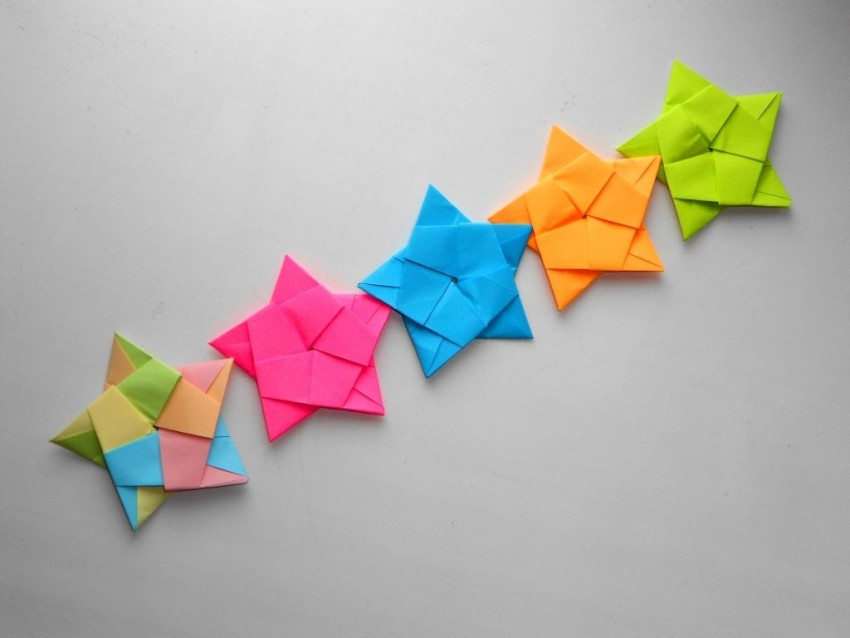 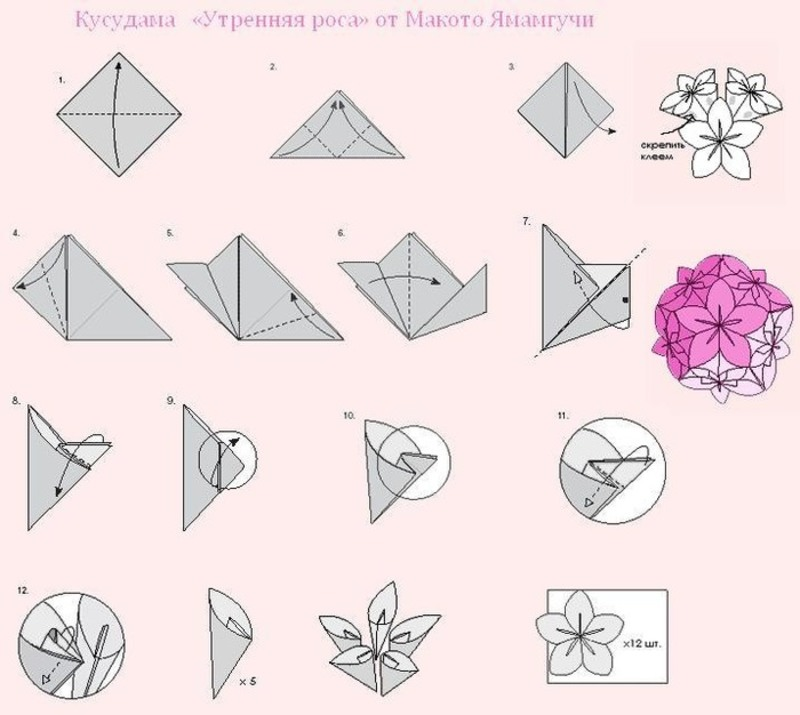 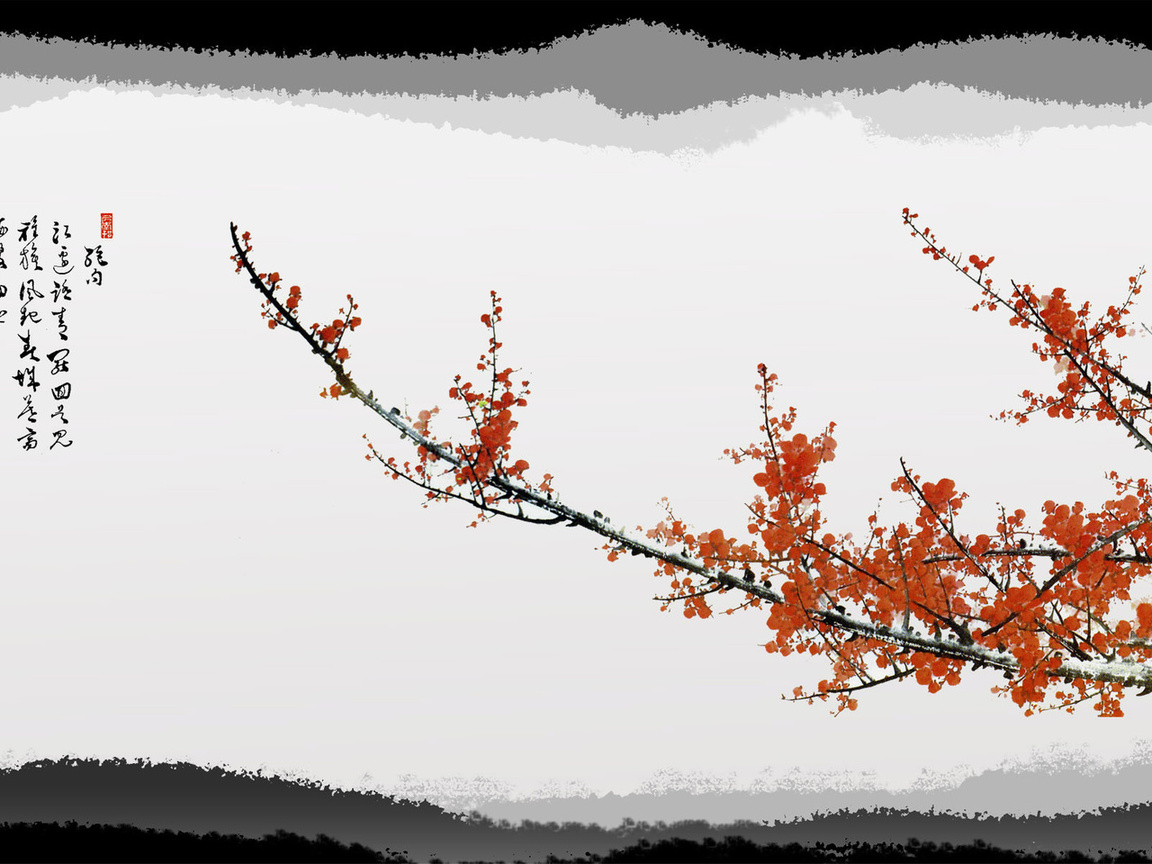 Спасибо за внимание